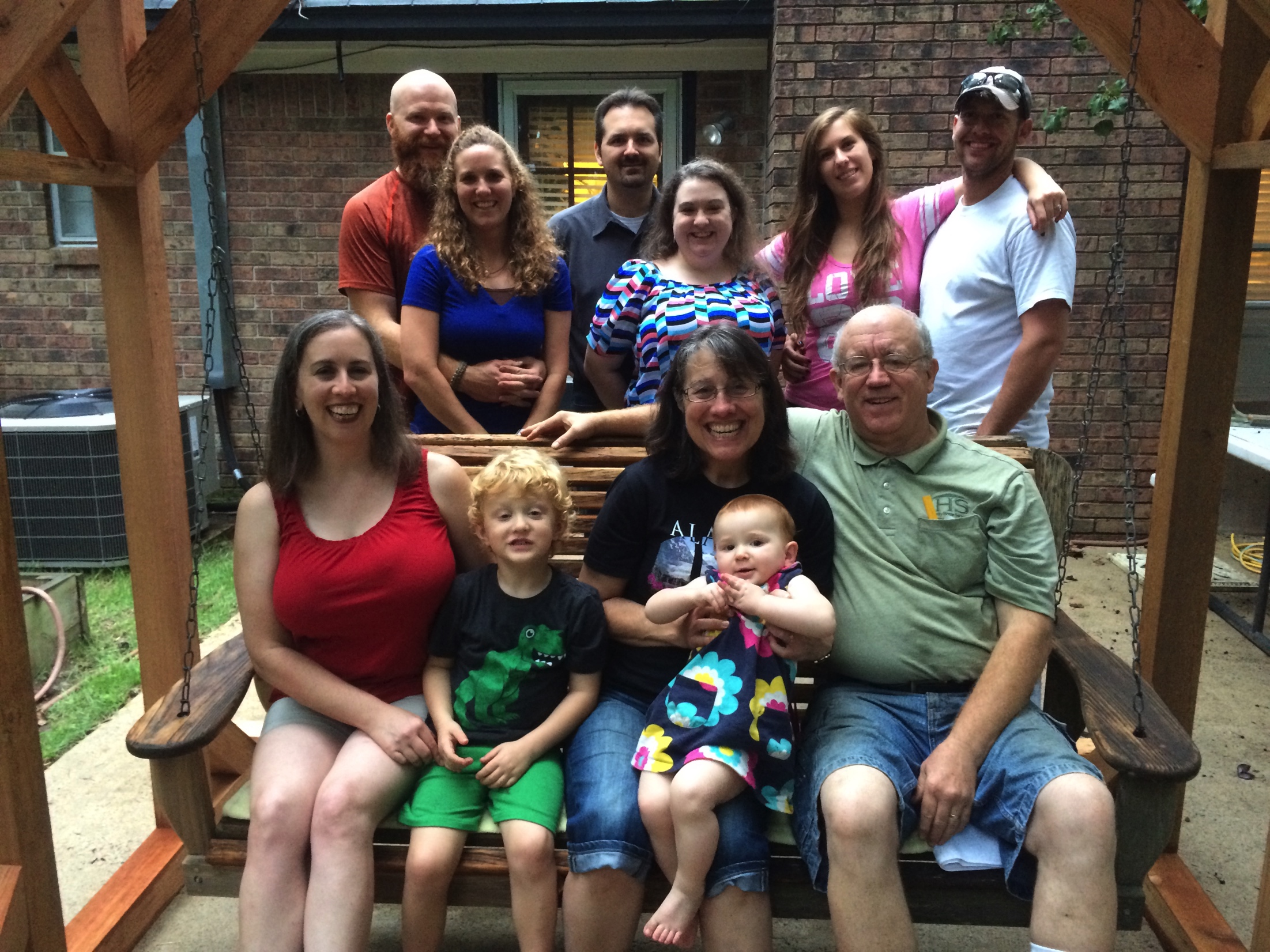 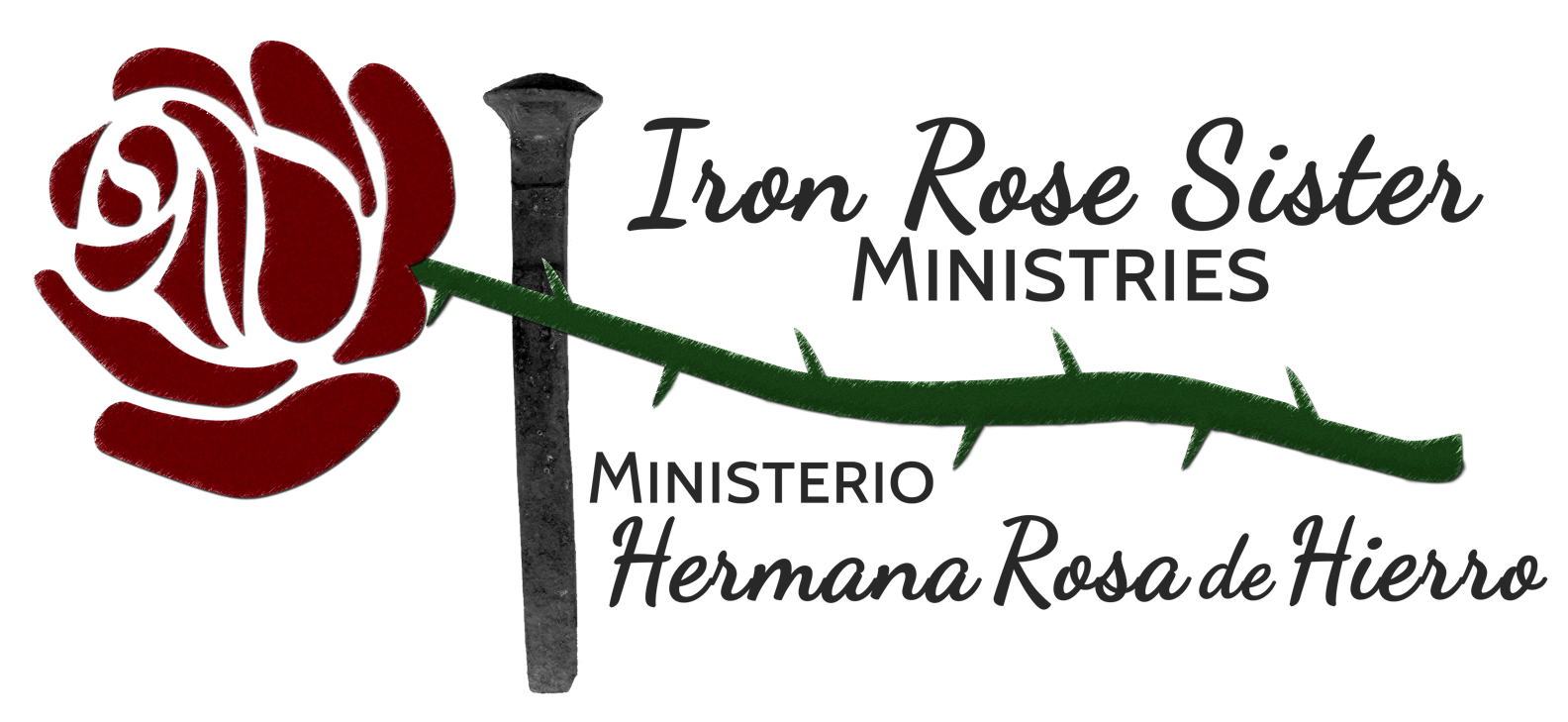 www.HermanaRosadeHierro.com
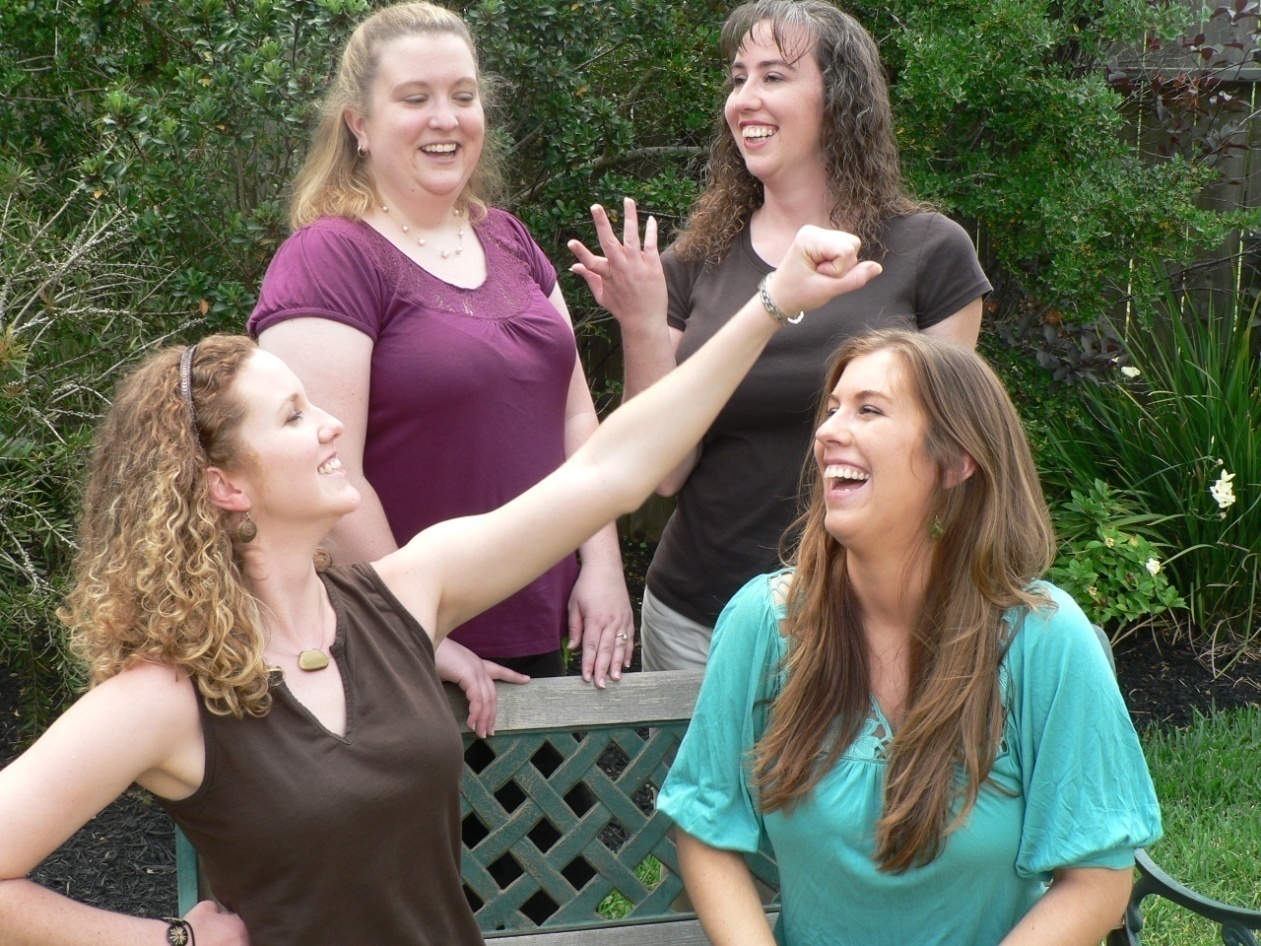 Hermanas
Michelle
Jennifer
Kimberly
Chrystal
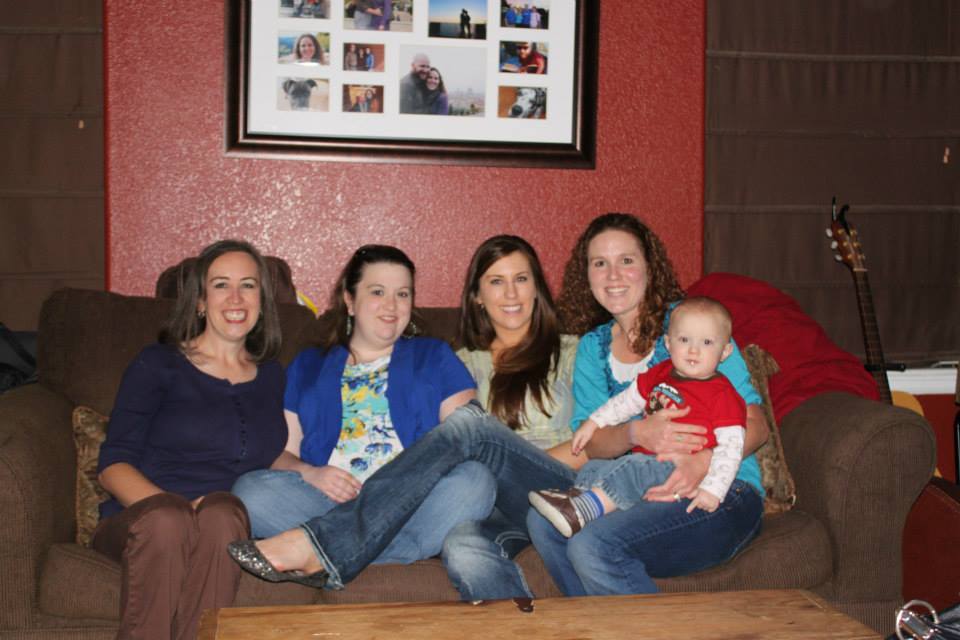 Diferentes rosas
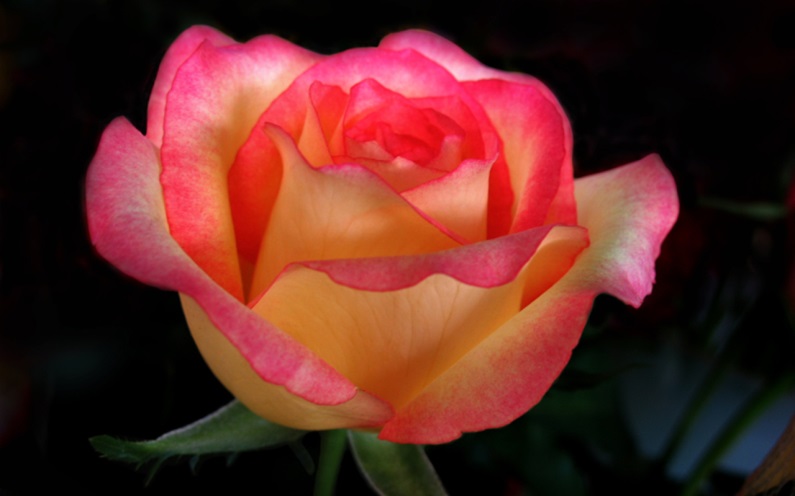 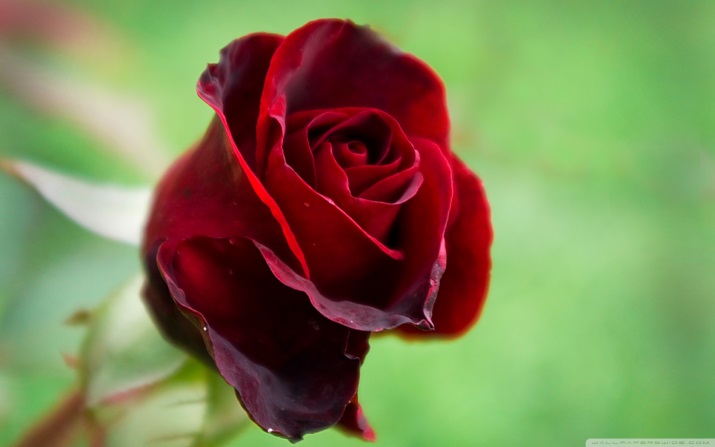 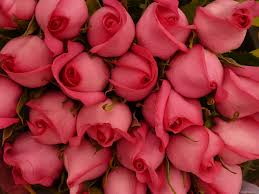 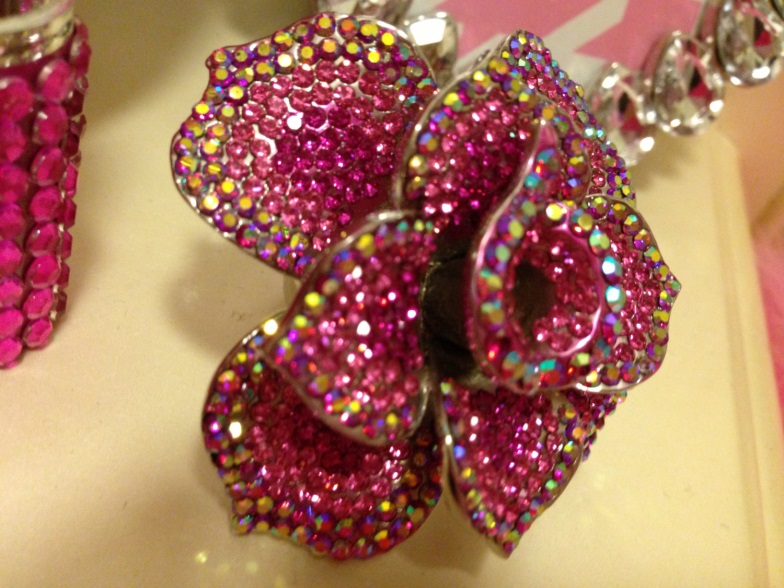 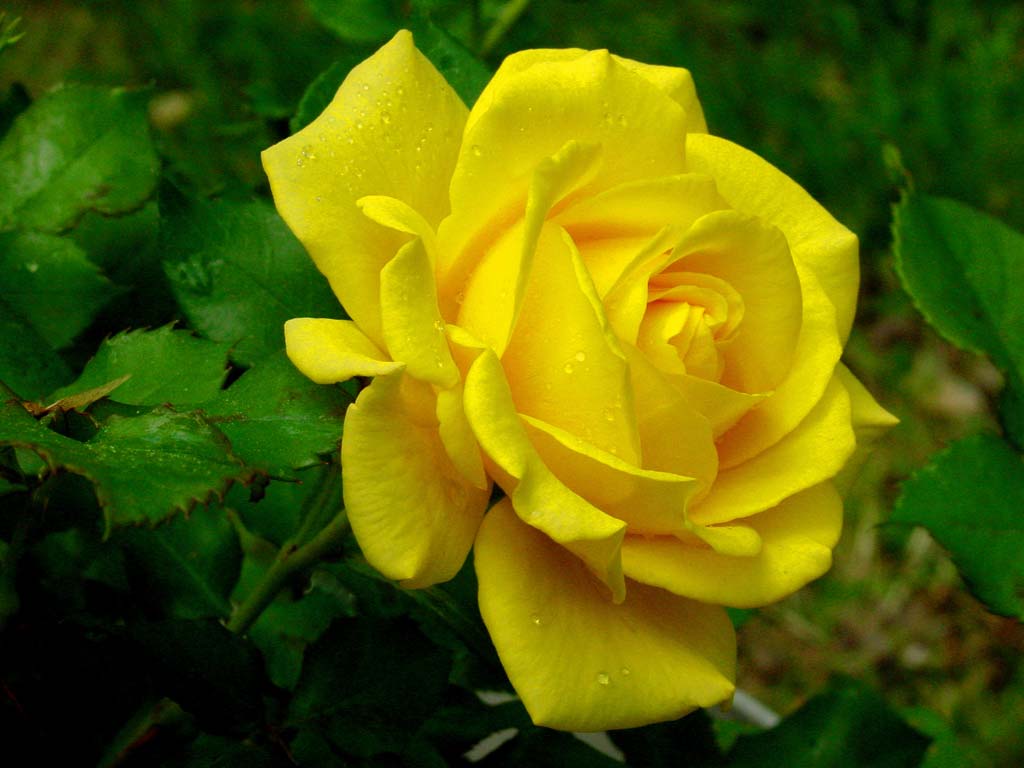 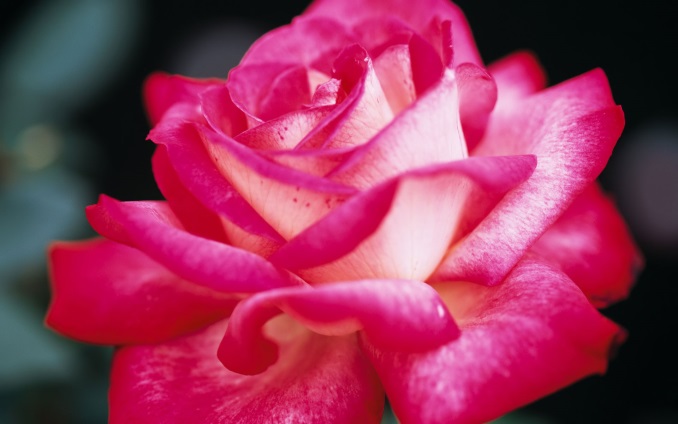 Diferentes rosas
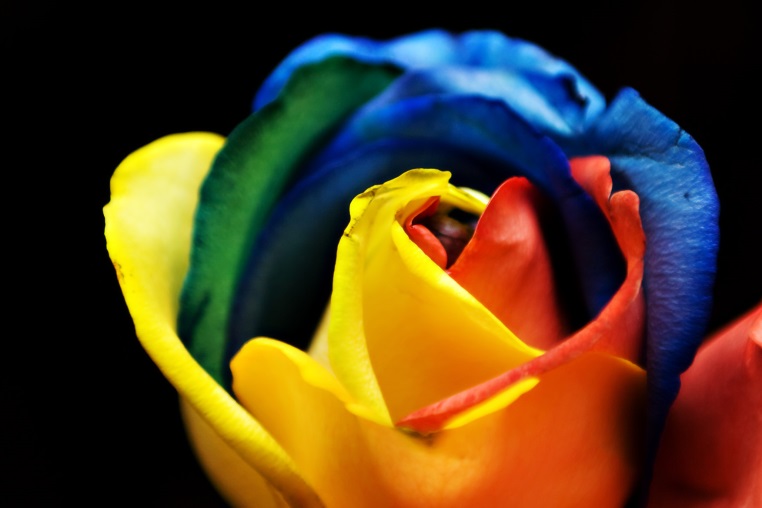 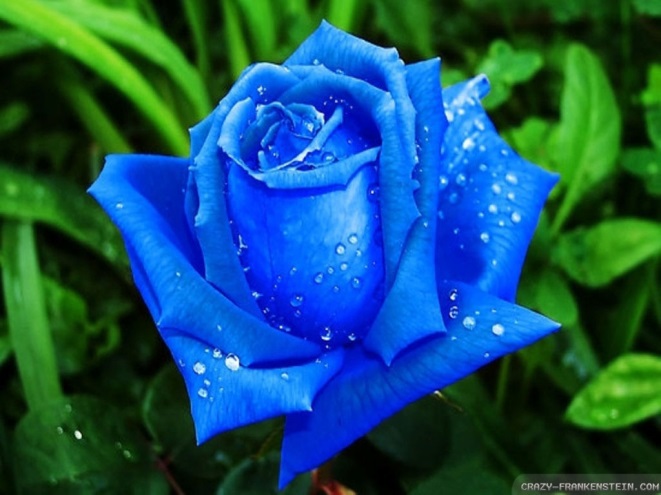 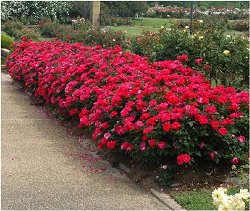 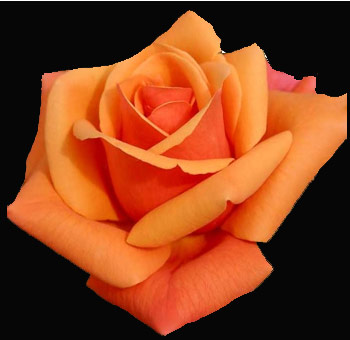 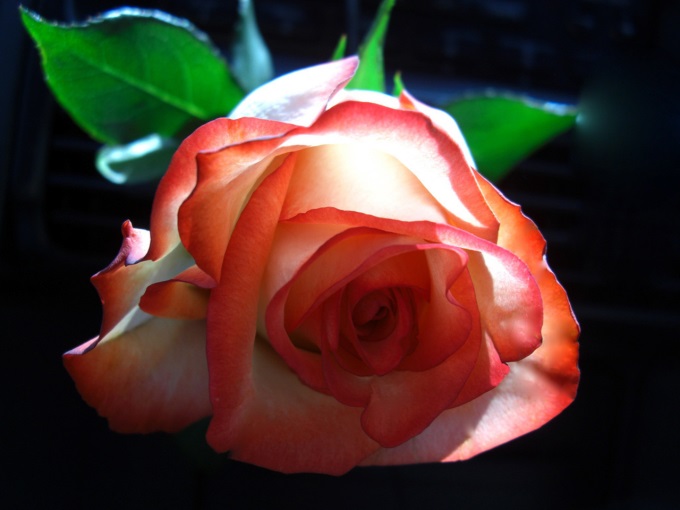 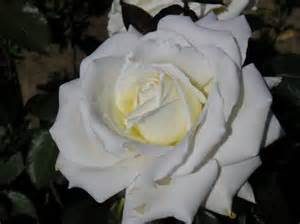 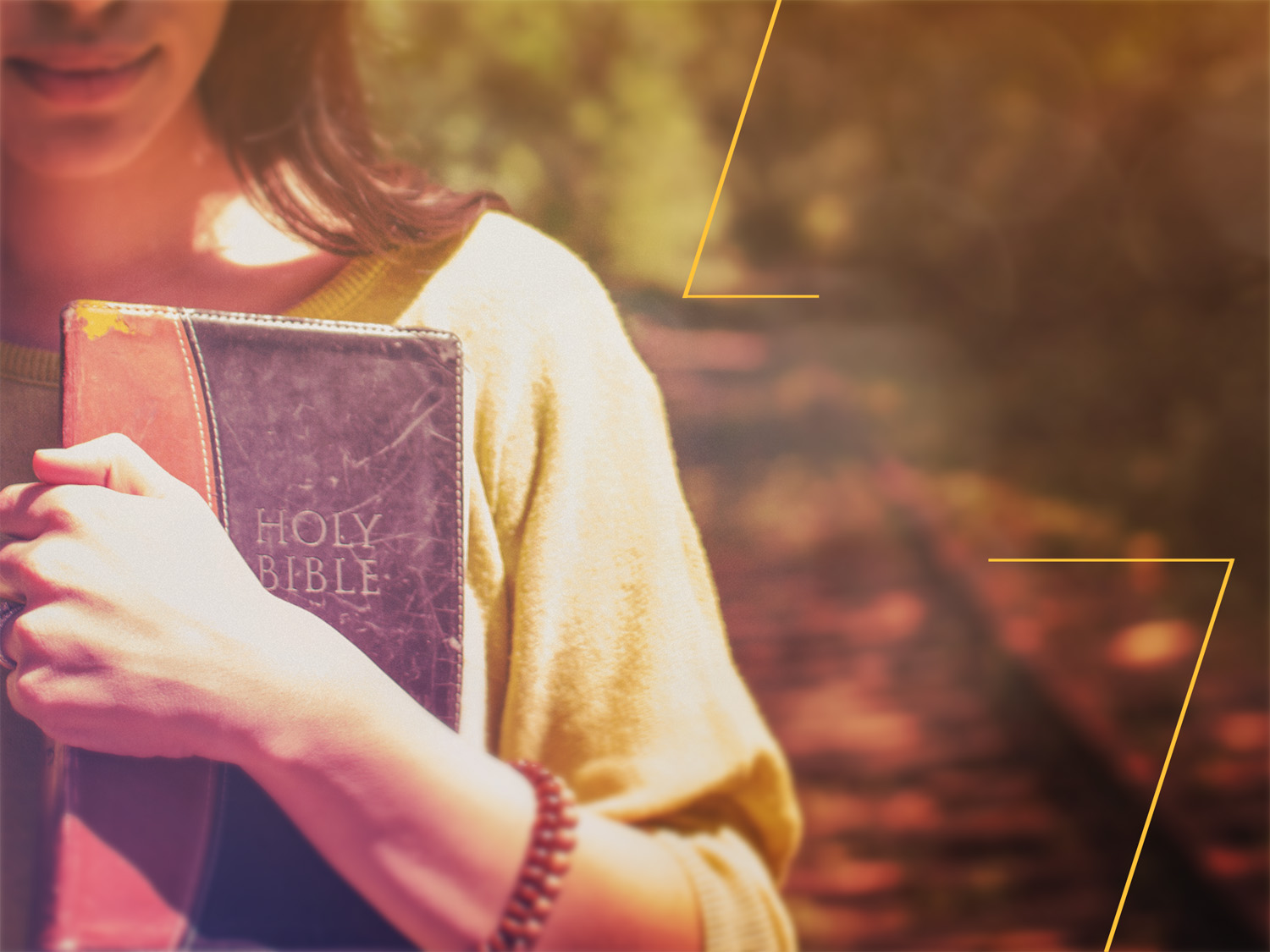 Equipando a lasmujeres para quese conecten másprofundamentecon Dios y conotras mujeres
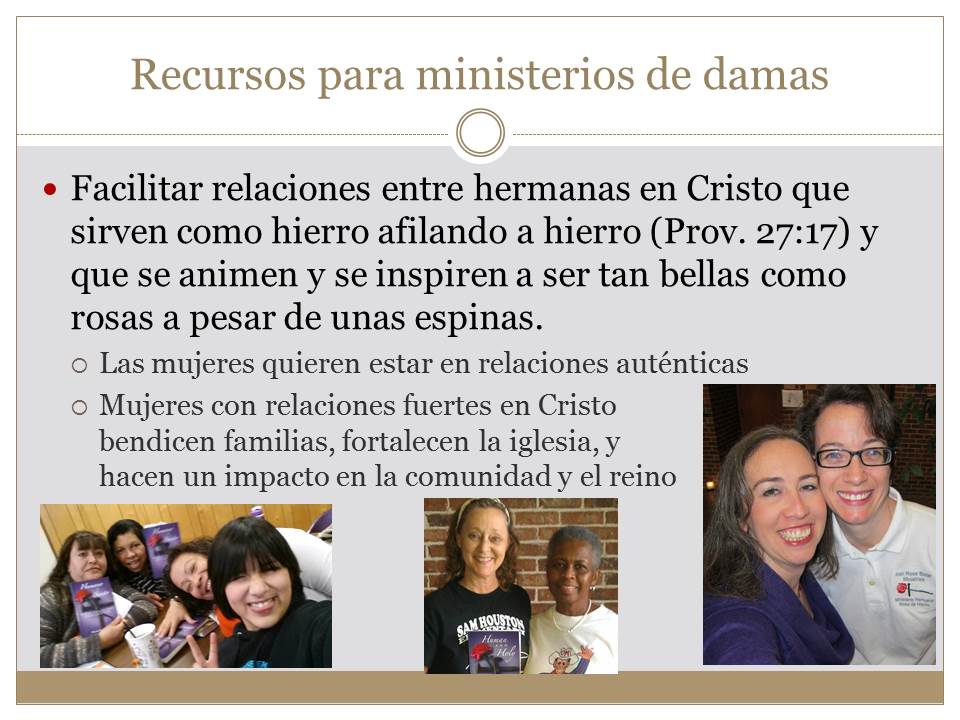 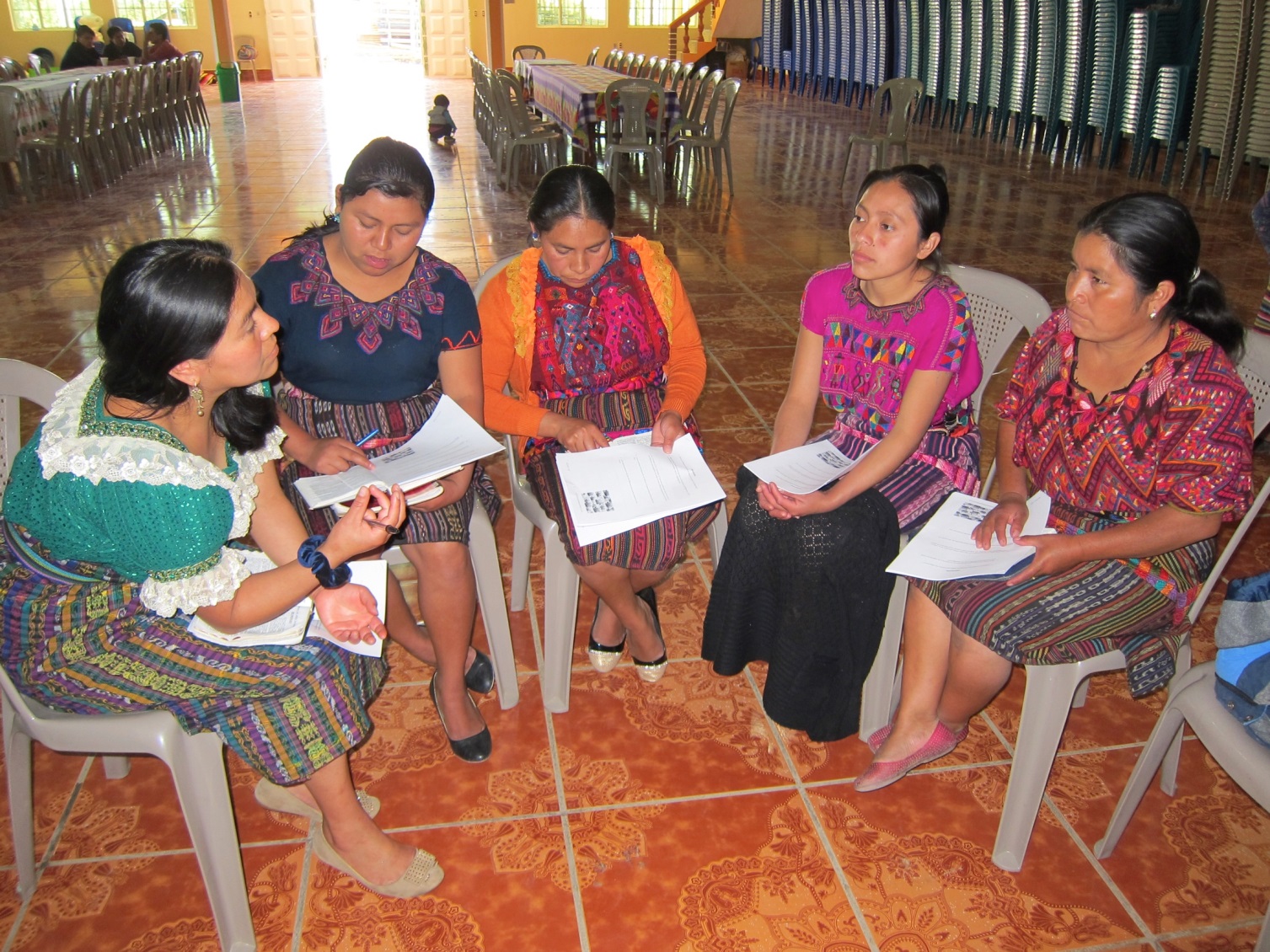 Grupos pequeños
El poder de la Palabra
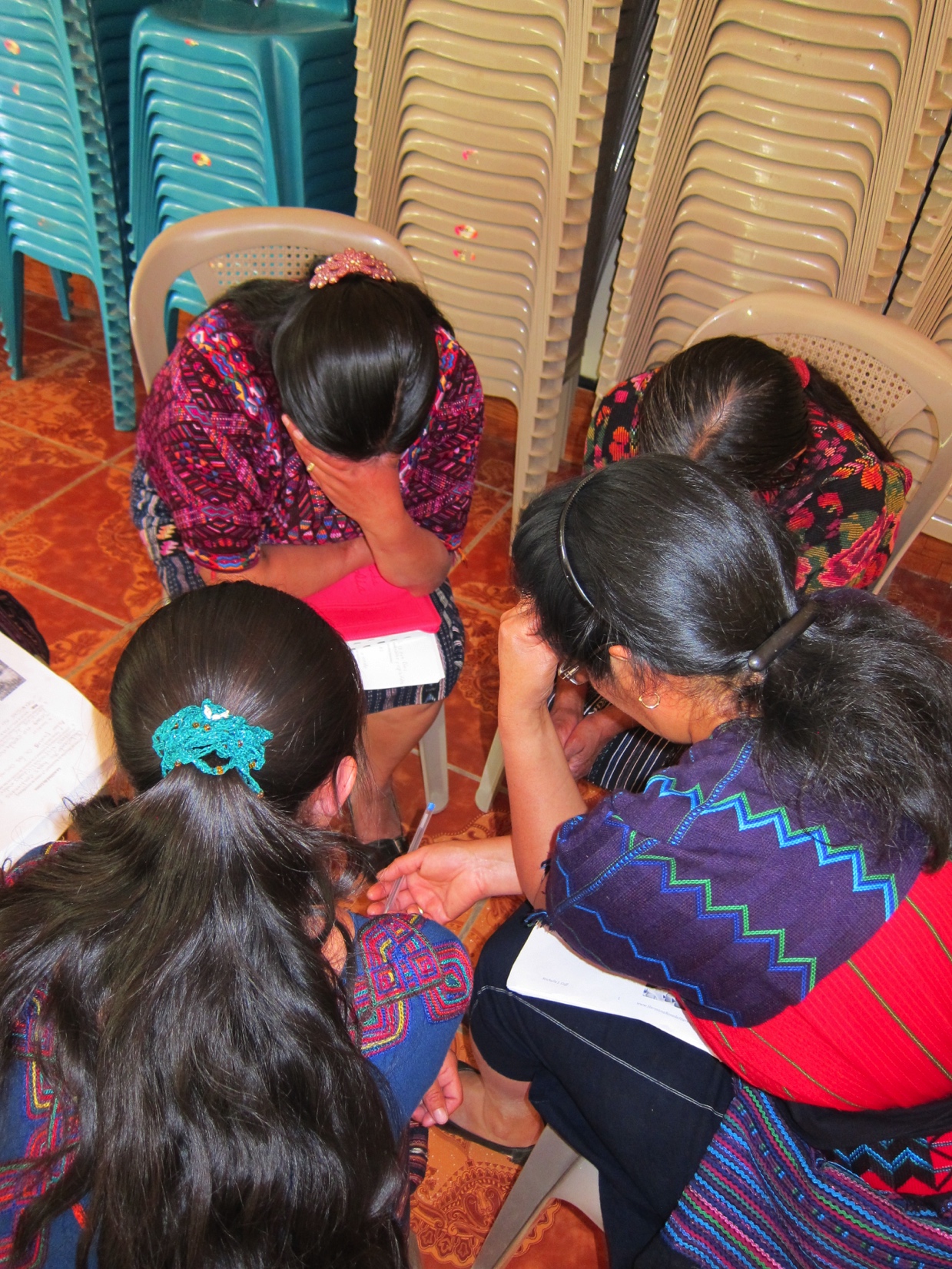 Oración
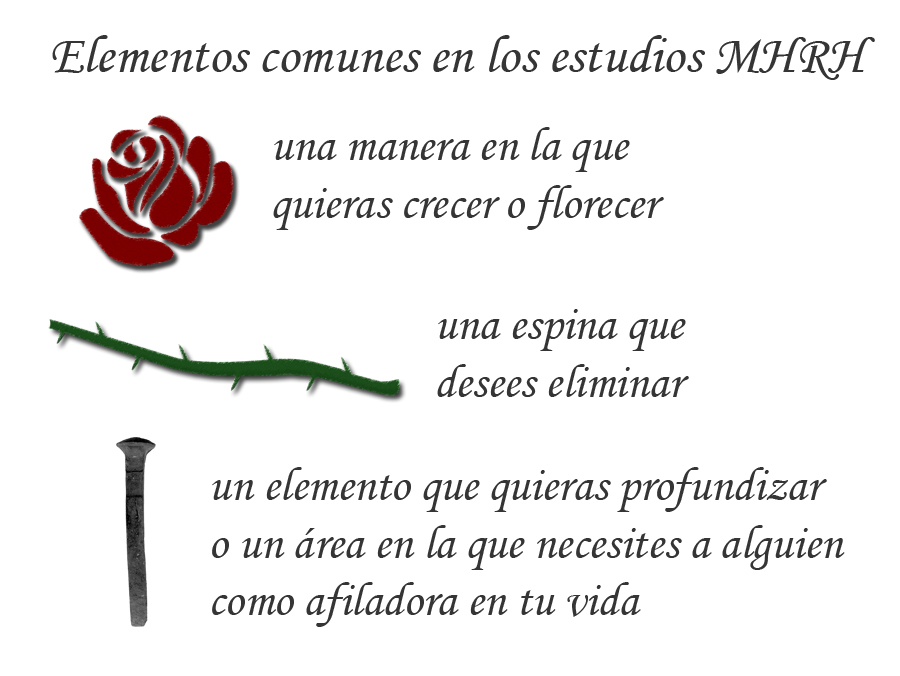 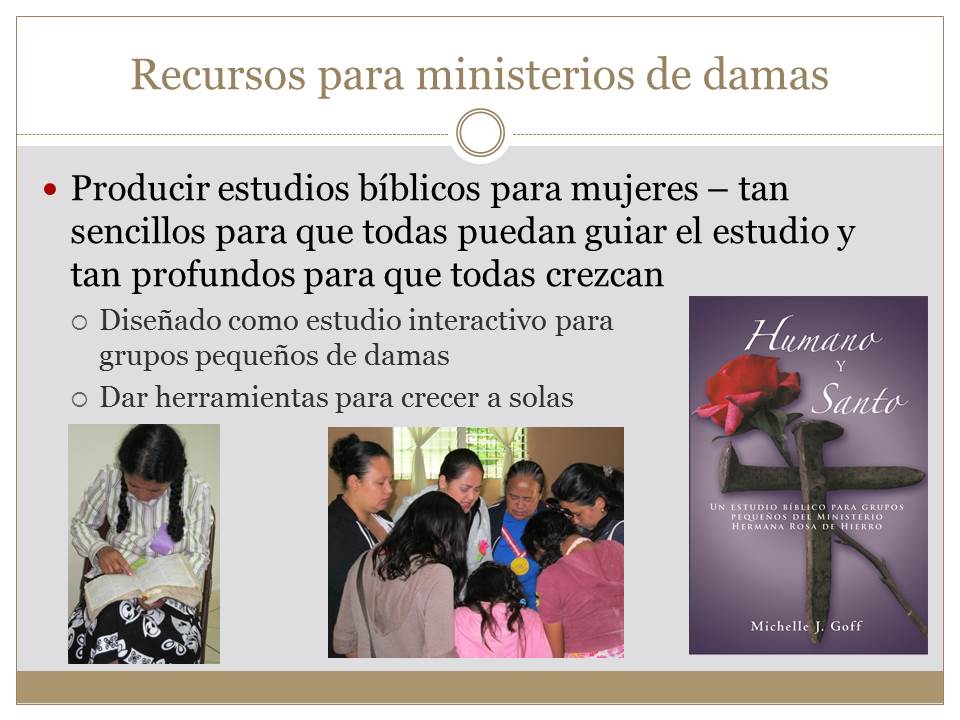 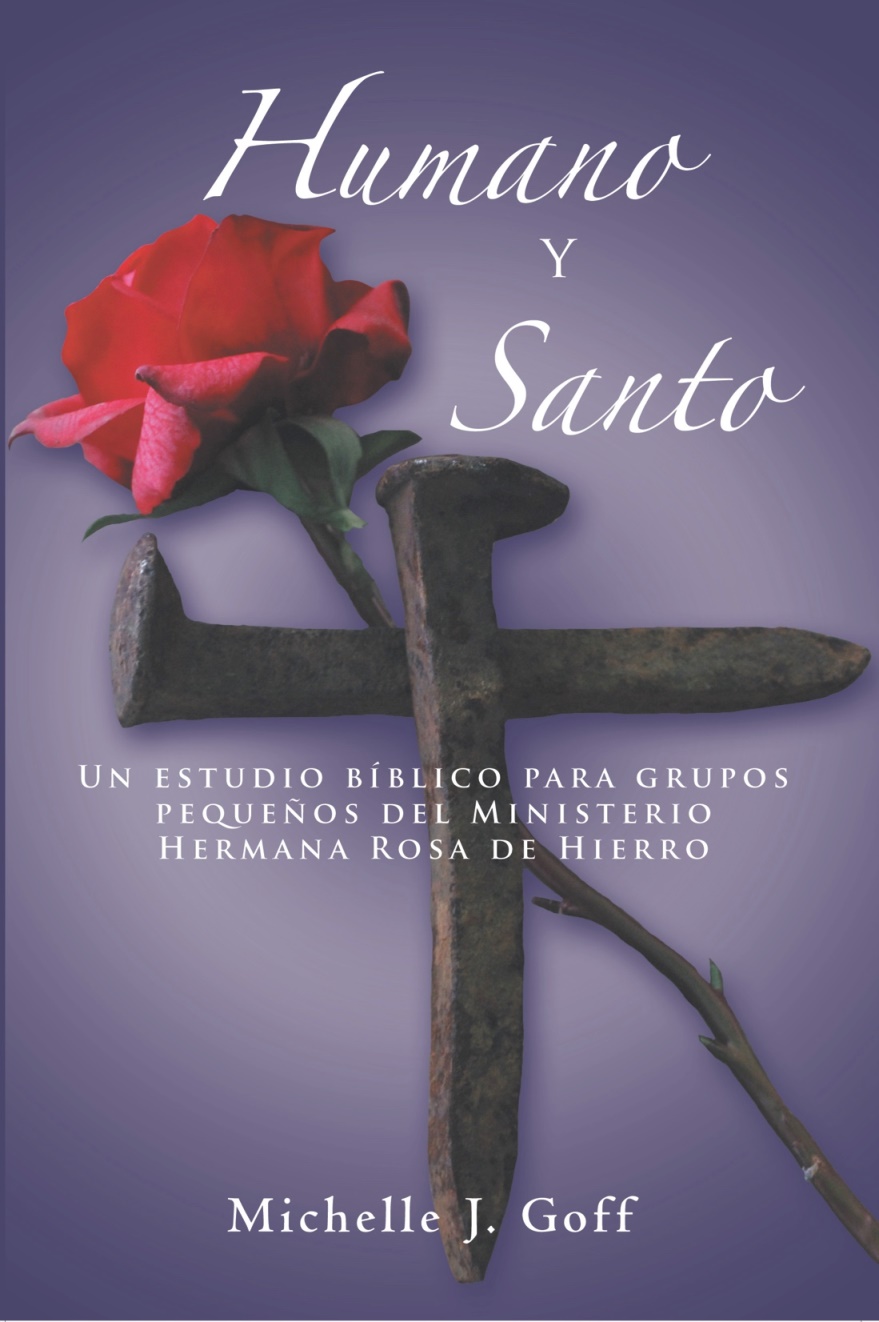 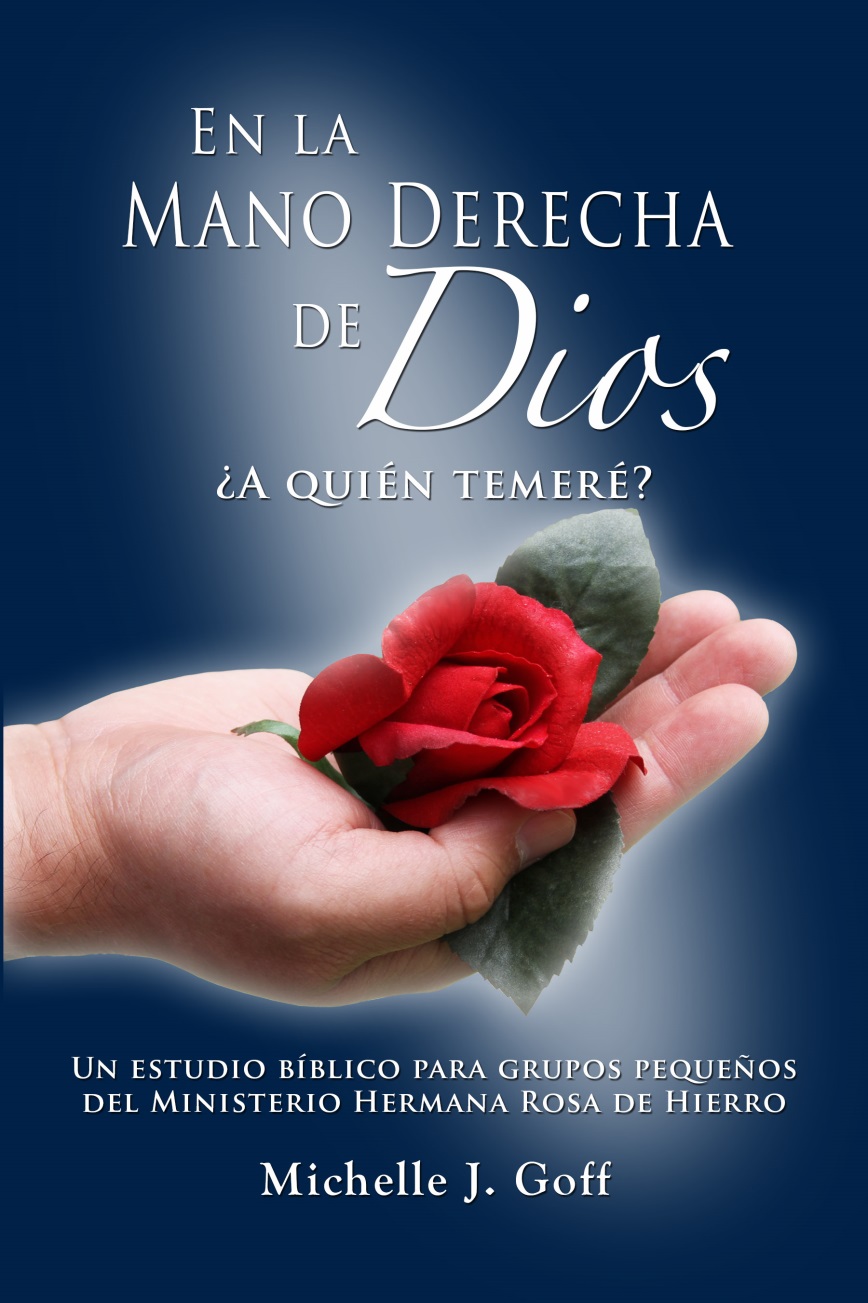 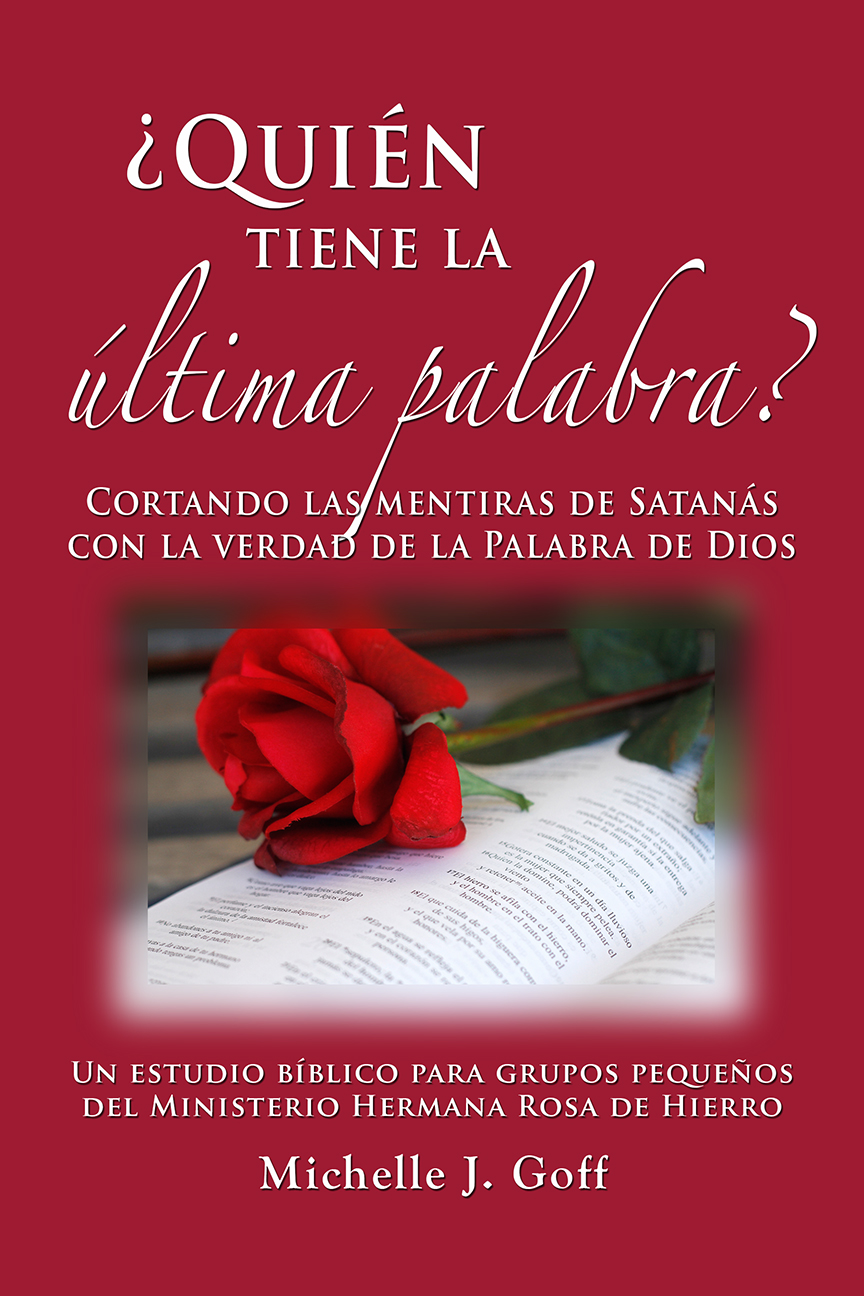 Equipando a las mujeres
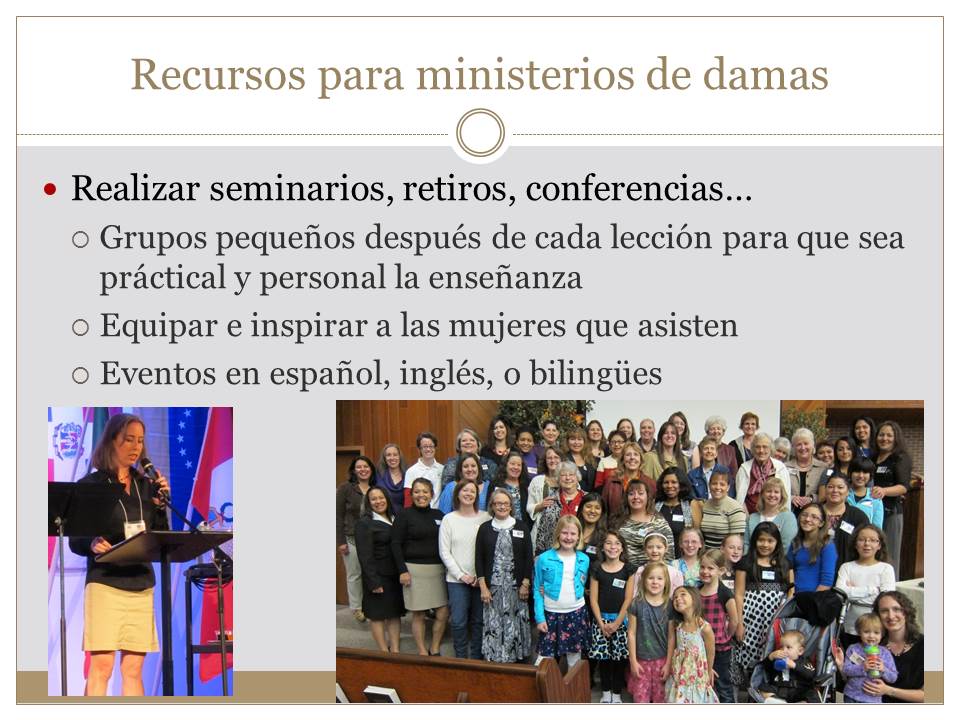 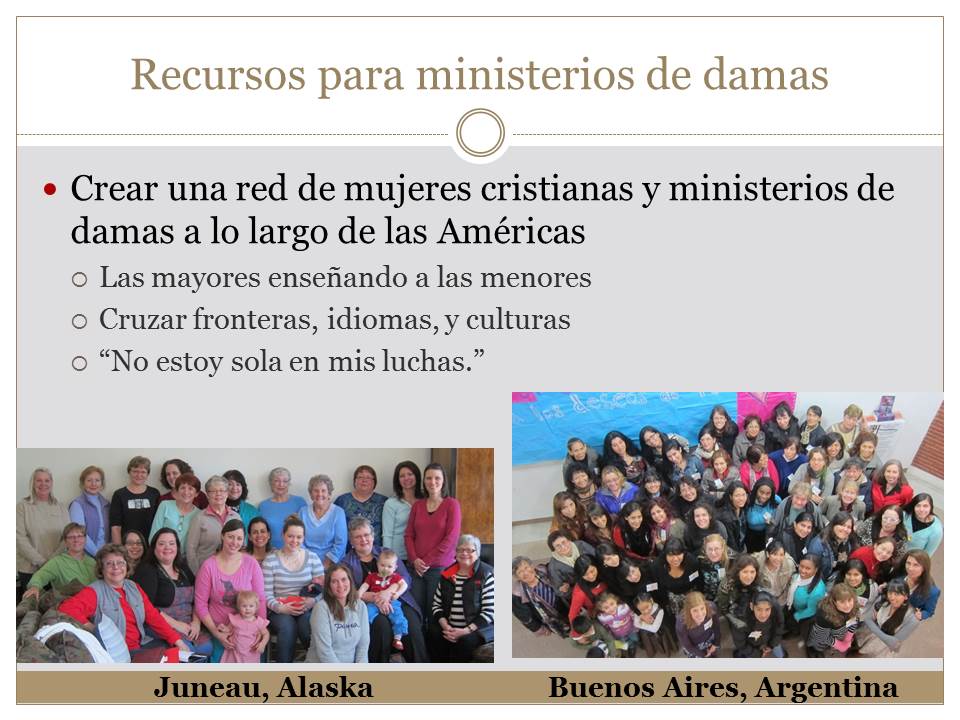 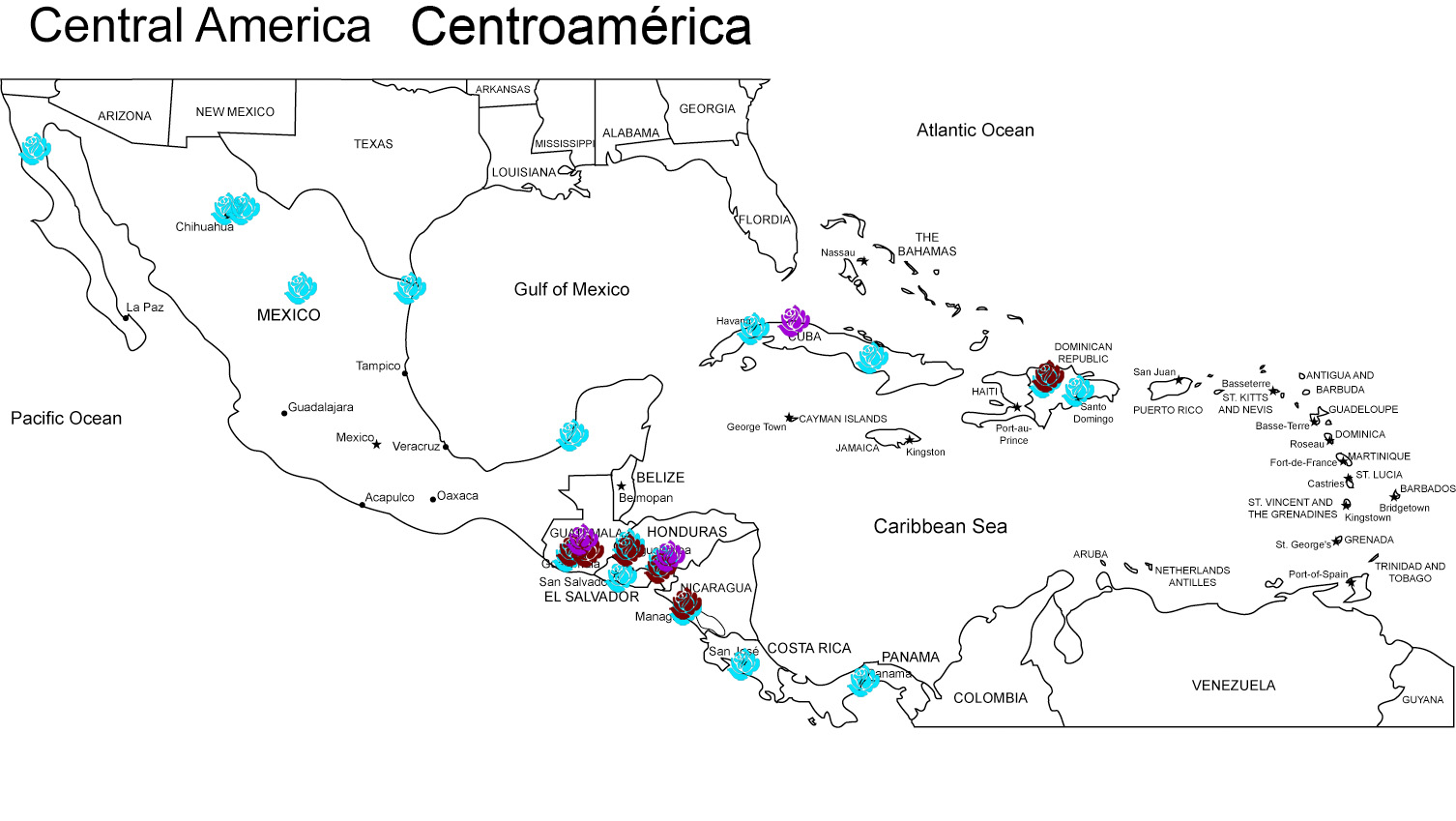 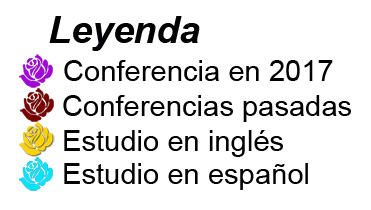 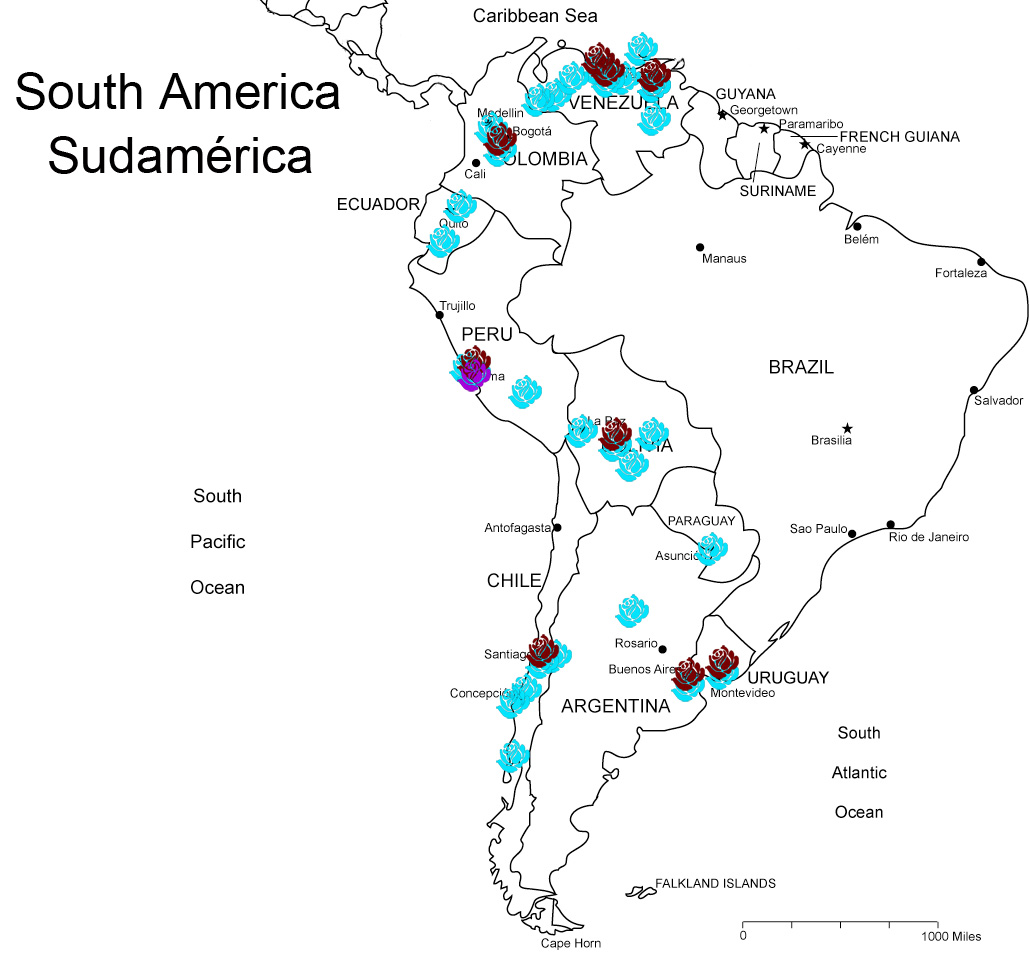 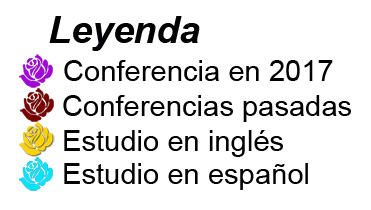 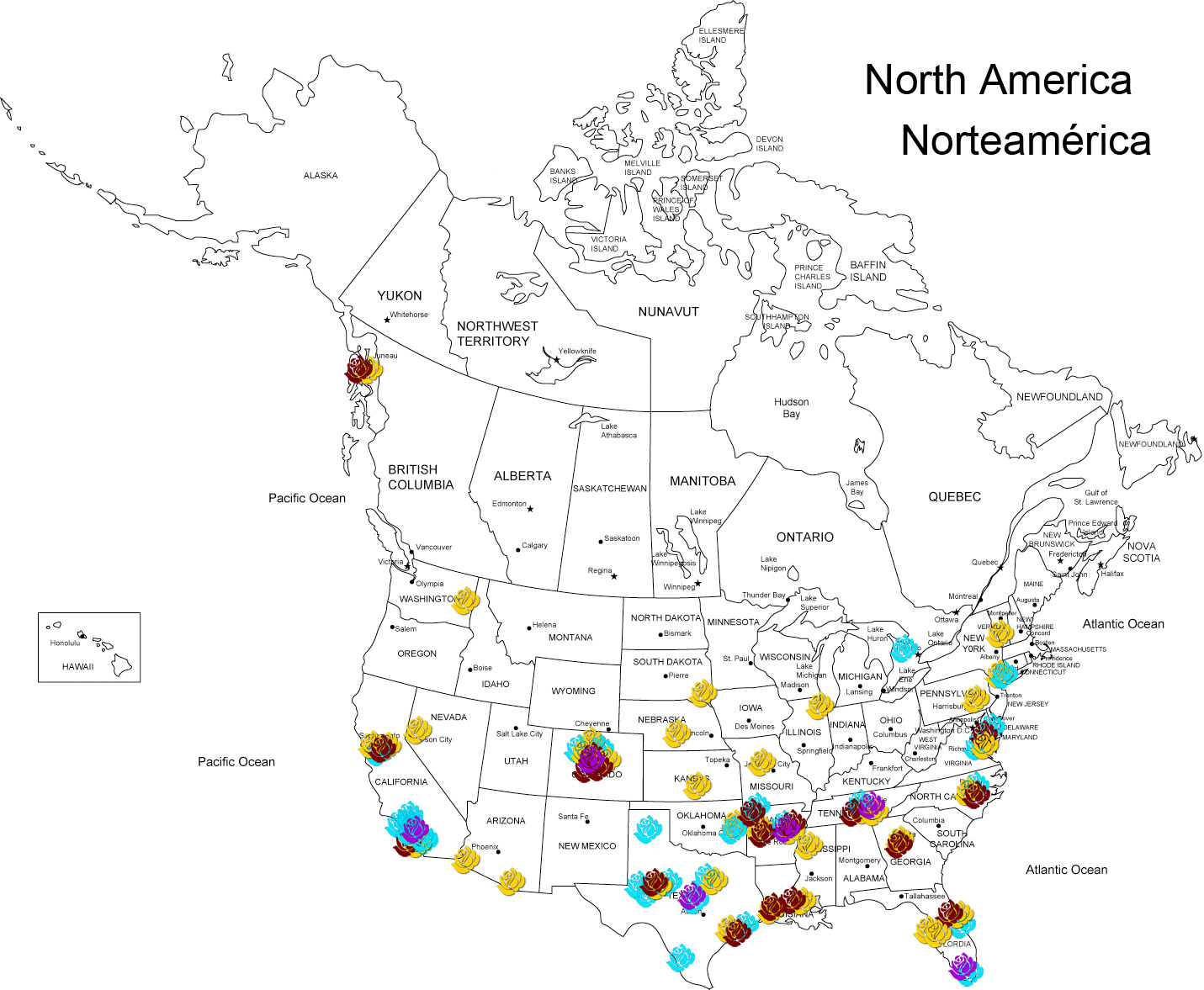 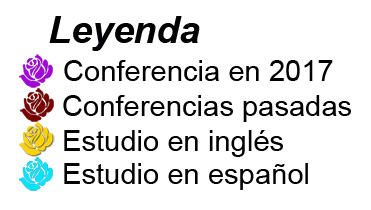 www.HermanaRosadeHierro.comBLOG DIARIO
Tema del mes
Escritores invitados
¡Inscríbete hoy!
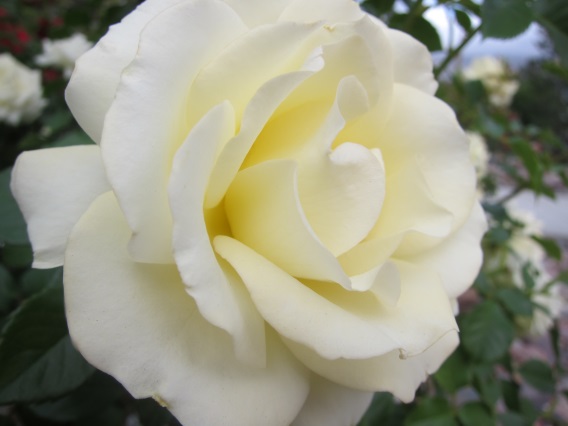 Luz para las rosas
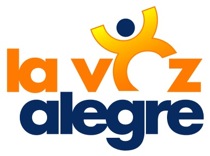 Difusión cristiana mundialPrograma de Radio :  La voz alegre
Segmento de 2 a 3 minutos pre-grabado para mujeres, basado en el blog
www.LaVozAlegre.com
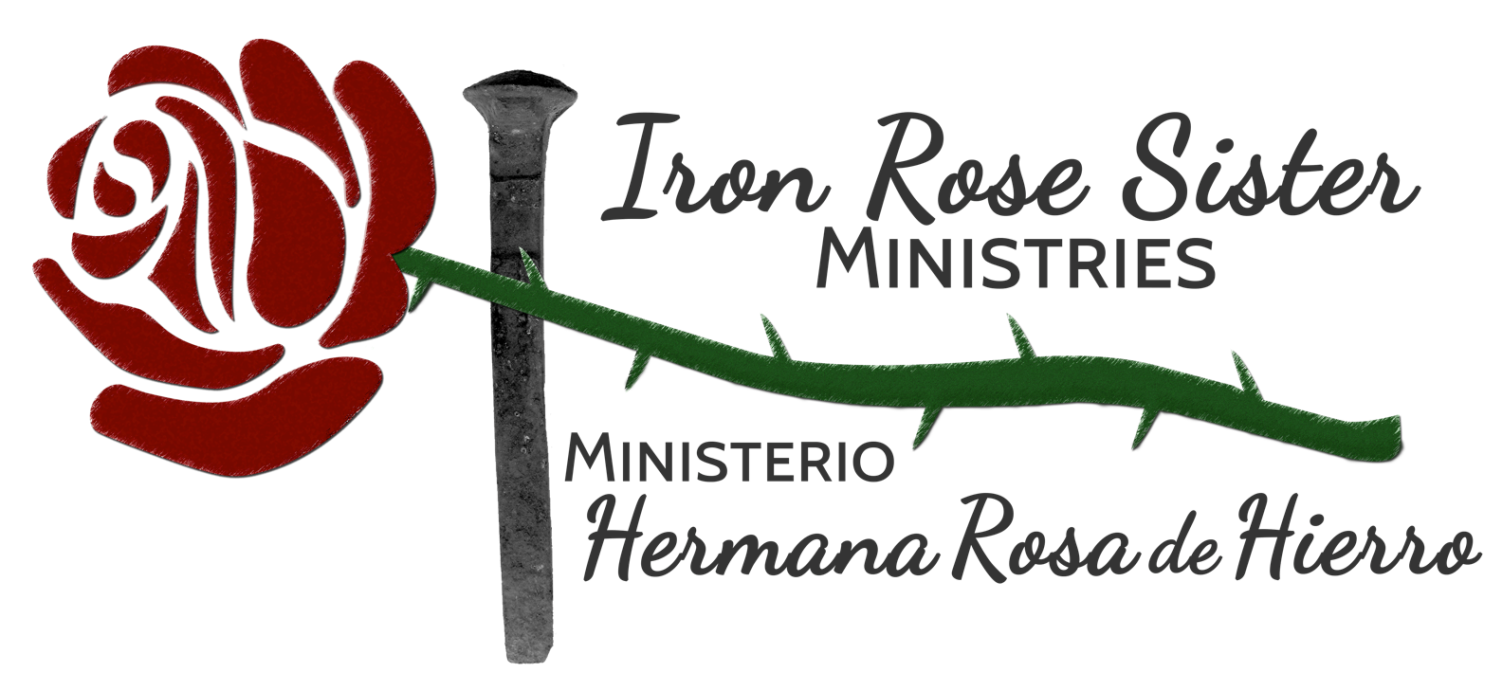 www.HermanaRosadeHierro.com
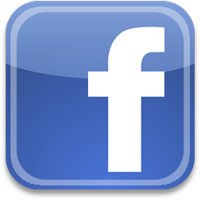 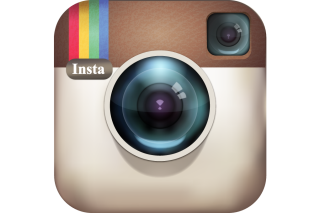 Ministerio Hermana Rosa deHierro	@IronRoseSister